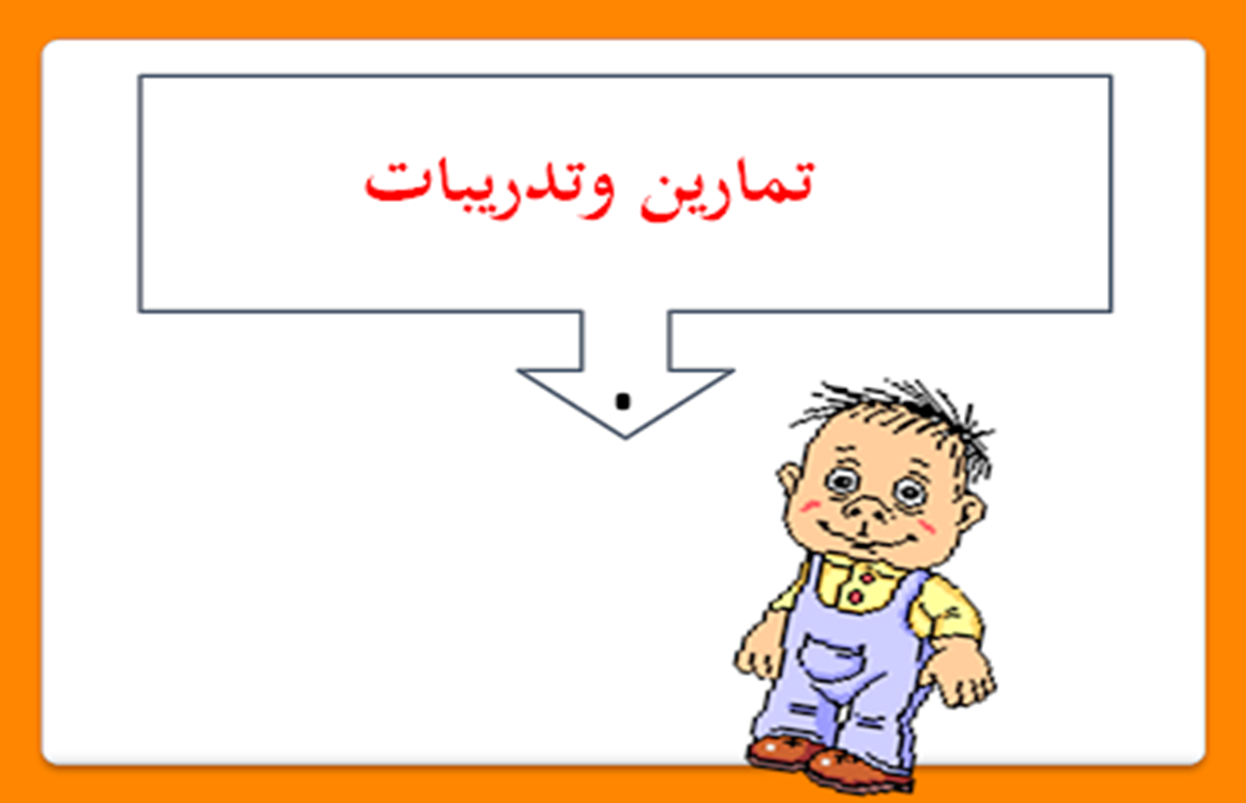 أدوات الاستفهام
https://youtu.be/552iz8Hdk0c
https://youtu.be/LAmt4cWenmw